18.404/6.840  Lecture 5
Last time:  - Context free grammars (CFGs) 
- Context free languages (CFLs)
- Pushdown automata (PDA)
- Converting CFGs to PDAs

Today:  (Sipser §2.3, §3.1) - Proving languages not Context Free
- Turing machines
- T-recognizable and T-decidable languages
1
Equivalence of CFGs and PDAs
2
Proving languages not Context Free
3
Pumping Lemma – Proof
E
R
R
R
Proof by picture:
E
E
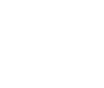 R
R
R
“cutting and pasting” argument
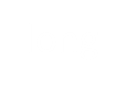 4
Pumping Lemma – Proof details
E
R
E
 E+T
R
5
Example 1 of Proving Non-CF
Check-in 5.1
6
Example 2 of Proving Non-CF
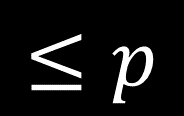 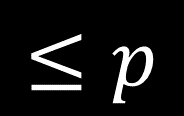 7
Turing Machines (TMs)
head
. . .
˽
˽
a
b
a
b
b
Finitecontrol
read/write input tape
Head can read and write
Head is two way (can move left or right)
Tape is infinite (to the right)
Infinitely many blanks “˽“ follow input
Can accept or reject any time (not only at end of input)
8
TM – example
head
input tape
Finitecontrol
˽
˽
a
a
a
c
c
c
b
b
b
accept
Check-in 5.2
9
TM – Formal Definition
10
Check-in 5.3
TM Recognizers and Deciders
T-recognizable
T-decidable
CFLs
regular
11
Quick review of today
Proved the CFL Pumping Lemma as a tool for showing that languages are not context free.
Defined Turing machines (TMs).
Defined TM deciders (halt on all inputs).
T-recognizable and T-decidable languages.
12
MIT OpenCourseWare
https://ocw.mit.edu


18.404J Theory of Computation
Fall 2020


For information about citing these materials or our Terms of Use, visit: https://ocw.mit.edu/terms.